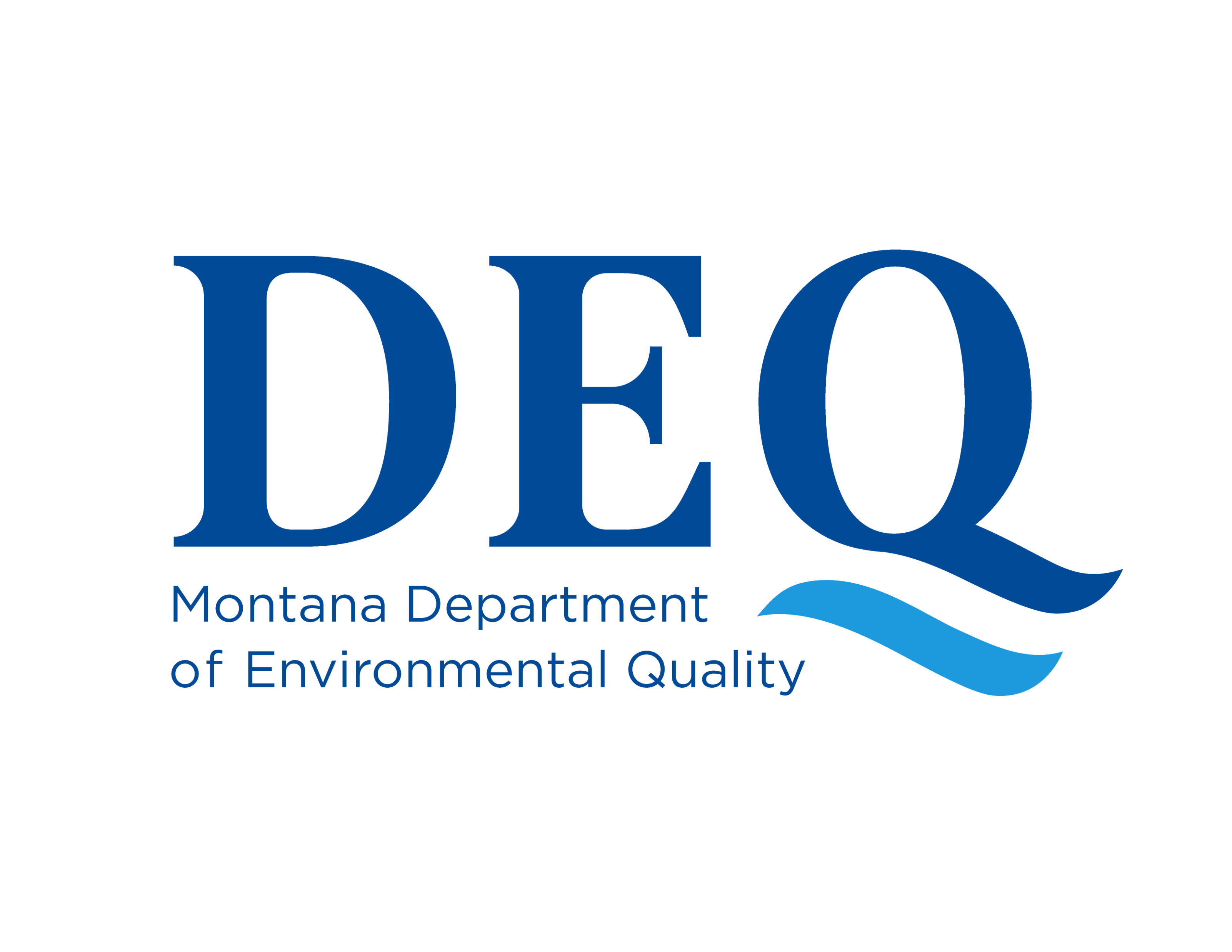 Phase 2 Comprehensive Rule UpdateLegislative Rule Package
Rachel Clark, PE|   Engineering Bureau Chief
406-444-1277   |   Rachel.clark2@mt.gov
1
Seven Subdivision bills adopted during 2023 Session: 
HB364: Independent reviewers
HB592: Cut and fill systems
SB215: Connection to Public Sewer Systems
SB237: City Development Plans
SB240: Subdivisions exempt from MEPA
SB285: Aggregation exemption, storm water exception, previously approved facilities
SB327: Source-specific well isolation zones and well envelope 

Two cleanup provisions
Phase 1 cleanup for ESM key depth
2019 change to MFE statute
Overview
Schedule
Bill to Rule Crosswalk
HB364
DEQ must contract with independent reviewers to do reviews when we receive 110 or more new files a month.  
Same training curriculum and fee reimbursement as Contracted Counties.
IR has to do MEPA and takings checklists.
New Rule 1 – page 1
Applies to applications received after January 1, 2024 so rules need to be completed by then.
Independent Reviewers:
Independent Reviewers – New File stats
SB240
Subdivisions more than 2 miles from surface water,
14 or fewer residential living units.
Cannot be expanded or adjacent to another exempt subdivision.
New Rule 2 – page 1
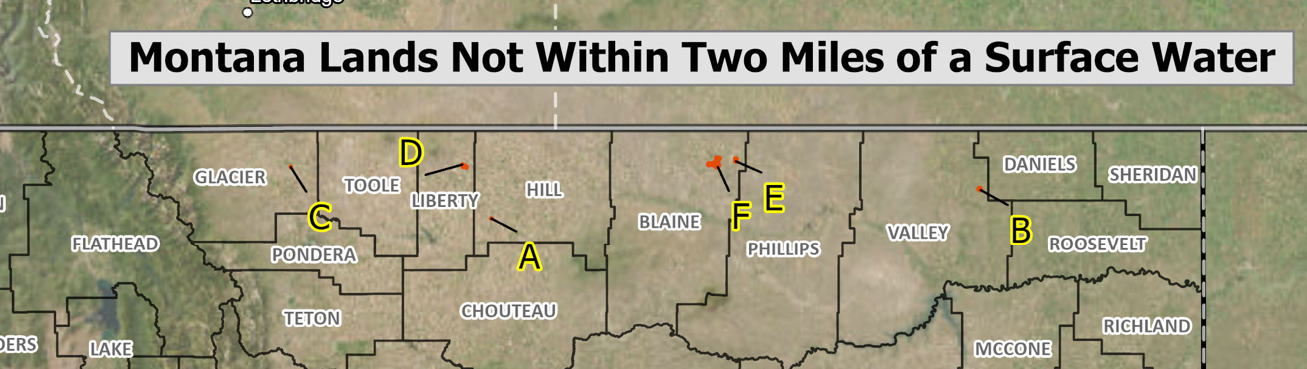 Subdivisions exempt from MEPA Review
SB327.
Department may approve well isolation zone less than 100’.
Proposed:  Individual and shared wells only, minimum of 50’.
Submit documentation about hydrogeology, well and adjacent sources of pollution.
Amend 17.36.101, 17.36.323, 17.36.918 and DEQ-20 – pages 2, 5, 8, and 13.
Source specific well isolation zones
Previously Approved Facilities
SB 215.
Municipal and CWSD must accept connection if:  
Within 1000’ of sewer main
Immediately adjacent to surface water – sharing boundary or on-site surface water
Parent system has capacity and water rights to serve the subdivision
Amend 17.36.123 – page 3.
Connection to Public Sewer Systems
SB285
Lots that are using a 76-3-207 Platting Act exemption (except family transfers) do not need storm water review if they will be used for one living unit and each lot has no more than 25% impervious area. 
Amend 17.36.310 – page 4.
Storm Water Exception:
HB 592.
Allow cut and fill for new systems.  
Cannot be used to overcome horizontal or vertical separation requirements like 4’ separation to groundwater.
Amend 16.36.321 and Circular DEQ-4 – pages 4 and 11.
Cut and Fill Systems:
HB364 and 2019 HB55. 
No longer limited to 1st and 2nd class cities.
Cities can be trained to approve their own MFEs.
Amend 17.36.610 – page 5.
Municipal Facilities Exemption
Multiple bills.
Set fees for:
Source-specific well isolation zones ($250)
Storm Water exception ($130 per project)
MEPA exemption evaluation (actual cost)
Previously approved facilities review (drainfield $90, well $110).
Amend 17.36.810 – page 6.
Fees
Phase 1 Rule Package
Allow key depth to be used in calculating 4’ separation to groundwater. 
Changed in DEQ rules but not in Circular DEQ-4 or local health rules.
Amend 17.36.914 and Circular DEQ-4 – pages 8 and 12.
ESM key depth
SB285.
Aggregations are exempt from Sanitation Act review, regardless of whether the impacted parcels have a COSA.
Repeal 17.36.605 (3).
Aggregation Exemption:
Questions…?